Теквел Парк — бортовой компьютер подстанции
Алексей Аношин
Генеральный директор
О компании
Российская инженерная компания, основаннаяв 2010, работающая в области релейной защитыи автоматизации электроэнергетических объектовс преимущественным применением стандарта МЭК 61850. 

Сотрудники компании являются действующими членами профильных рабочих групп Международной электротехнической комиссии и CIGRE.

Основные направления работы:

Цифровые системы защиты и автоматизациии сопутствующие программные продукты;

Проектирование и наладка систем релейной защиты и АСУ ТП цифровых подстанций;

Дистрибьюция программного обеспеченияи оборудования;

Обучение и повышение квалификации персонала.
Теквел Парк — бортовой компьютер для подстанции
Убытки
Заказчики
Теквел Парк
Комплекс «Теквел Парк» обеспечивает:
Интеллектуализацию процесса экспертизы проекта
Цифровизацию процесса настройки и приёмки новых объектов
Мониторинг всех систем и скрытых процессов на подстанции 24x7
Доступную и полную сигнализацию о событиях
Исчерпывающую информацию о работе систем и алгоритмов
Детекция аномальной работы и несанкционированных сообщений и хостов.
Наши заказчики подтверждают эффекты применения Теквел Парк на всех этапах жизненного цикла подстанции: от проектирования до текущей эксплуатации, позволяет исключить до 90% ошибок и неисправностей до того, как они привели к негативным или критическим последствиям.С 2018 года Теквел Парк эксплуатируется на 20 подстанциях 110, 220 и 330 кВ.
Сетевые компании несут убытки, связанные с несвоевременным вводом подстанций в эксплуатацию и отказами в эксплуатации.

В 70% эти убытки прямо или косвенно вызваны недостатками в работе систем автоматизации подстанции.

Эксплуатационный персонал даже не в состоянии оценить риски информационной безопасности в современных системах автоматизации ввиду отсутствия соответствующих компетенций.
Цена ошибок при цифровизации подстанций
На 53,1%
> 210 000
$ 23,03 млрд.
подстанций классом напряжения 30 - 115 кВ насчитывается в мире *
будет составлять 
глобальный рынок систем автоматизации подстанций к 2025 г *
увеличивается стоимость системы автоматизации из-за ошибок
Системы автоматизации, призванные повышать надёжность электроснабжения сами по себе оцениваются эксплуатирующими организациями как самый ненадёжный элемент подстанции.

Ошибки на разных этапах реализации проекта приводят к увеличению стоимости оборудования и услуг, срывам сроков реализации проектов, штрафным санкциям со стороны регулятора.

Возросшие риски информационной безопасности в технологических сетях зачастую закрыты только физической их изоляцией, что приводит к дополнительным расходам.

* Анализ ООО «ТЕКВЕЛ Разработка», 2020.
Подстанция – это связующее звено энергосистемы, обеспечивающее передачу электроэнергии от источников к приёмникам.

Подстанции строятся для электроснабжения жилой и коммерческой недвижимости, промышленных предприятий.

Только в рамках ПАО «Россети» общее количество ПС классом напряжения 35 кВ превышает 15 000 штук.

* Newton Evans Research. The World Market for Substation Automation and Integration Programs in Electric Utilities
Системы автоматизации подстанций – это комплекс вторичных систем, призванных автоматизировать процесс передачи и распределения электроэнергии, а также обеспечивать защиту электрооборудования от ненормальных режимов, включая короткие замыкания, перегрузку и иные неисправности.


* Global Smart Grid Market Opportunity Analysis and Industry Forecast, 2018-2025. Allied Market Research, 2017
Угрозы технологической ЛВС ПС и их последствия
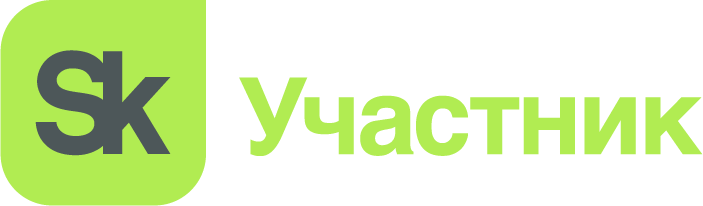 Бортовой компьютер для подстанции
Теквел Парк — это цифровой автоматический советник, который с начала проектирования, при наладке, запуске подстанции и в ходе её эксплуатации следит за всеми потоками данных, не даёт ошибкам остаться незамеченными и формирует своевременные рекомендации по их устранению и предотвращению.

Теквел Парк — это программно-аппаратный комплекс, состоящий из устройств мониторинга на уровне технологической сети подстанции и программного обеспечения, выполняющего онлайн анализ огромных объемов данных для предоставления информации пользователю.
Теквел Парк – это:
Разработано и произведено в России
В реестрероссийского ПО
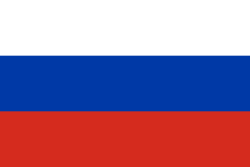 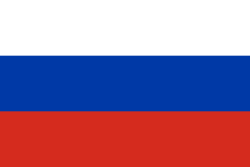 Услуги
Серверное ПО
Модули мониторинга
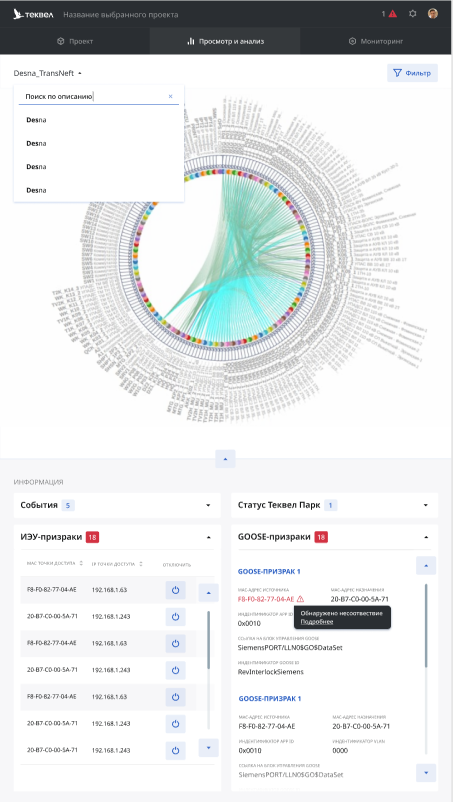 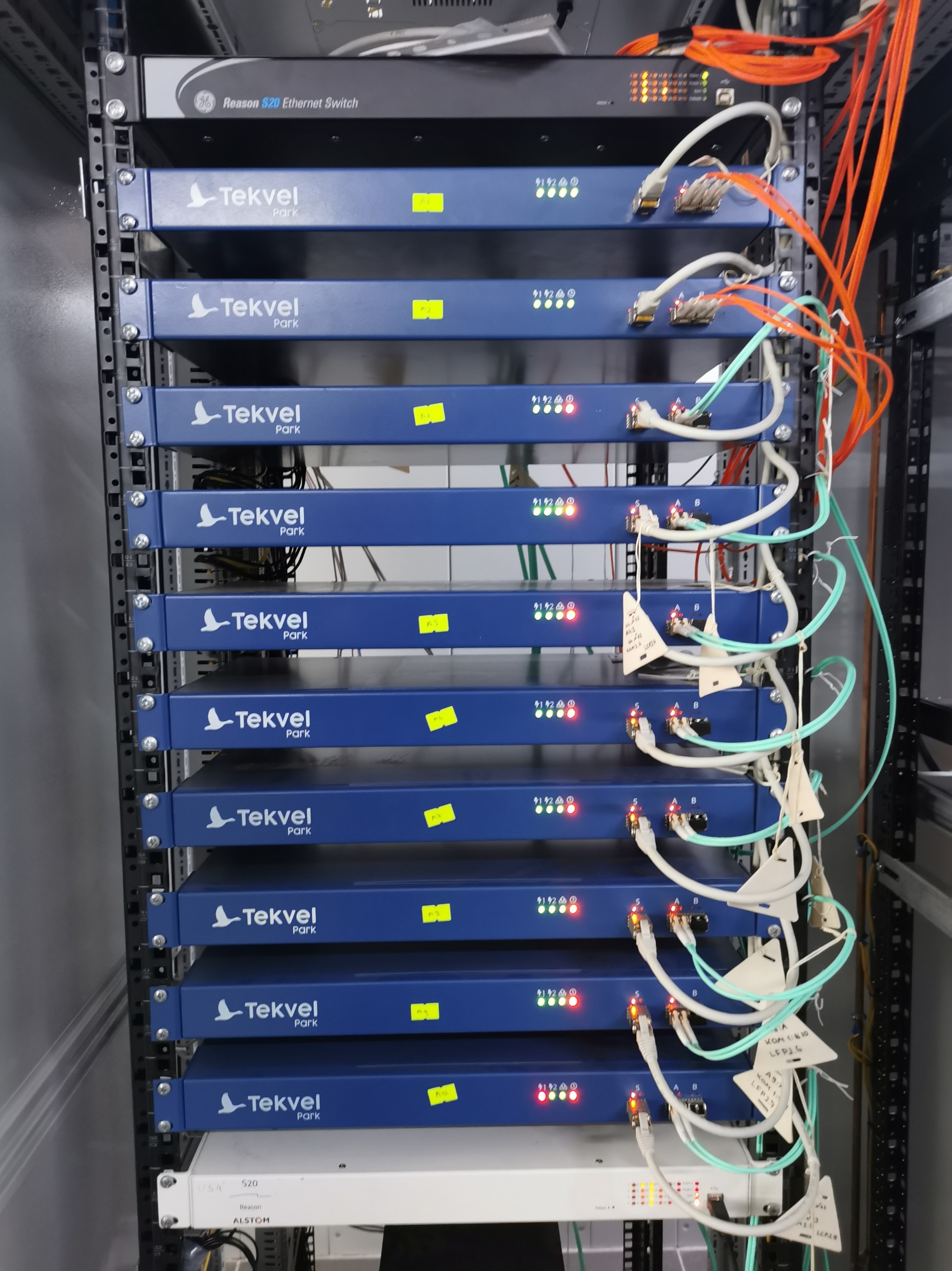 Экспертиза проектов

Приёмосдаточные испытания

Обучение
Устройство мониторинга трафика — LVB
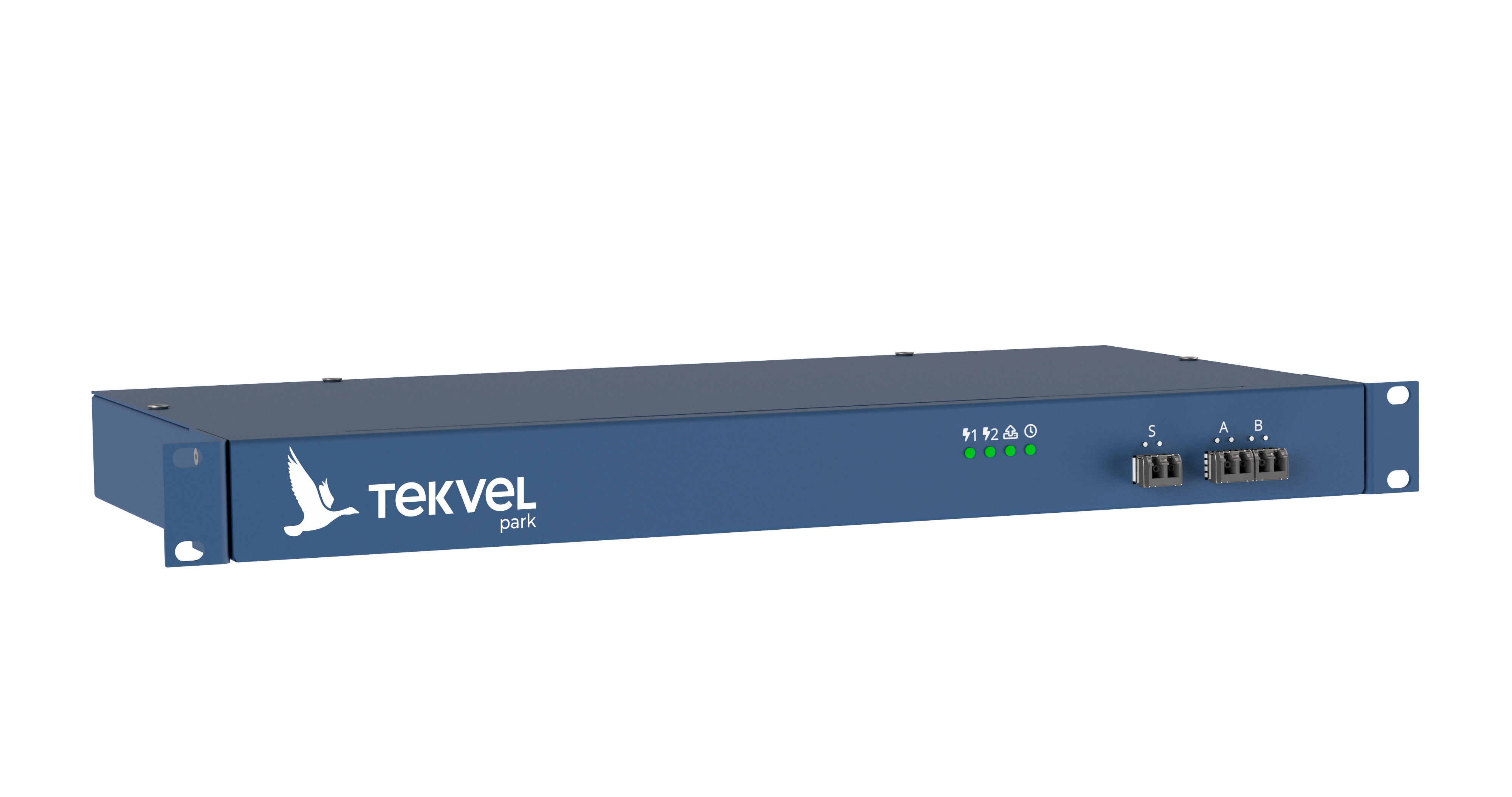 Производительность
Защищенность
Независимость
Модуль deep packet inspection с обработкой Ethernet-кадров на базе ПЛИС

Аппаратная поддержка протоколов IEC 61850, IEC 62439, IEC 61588
Все IP-ядря для ПЛИС – интеллектуальная собственность компании

Обеспечена переносимость исходного кода между различными аппаратными платформами различных вендоров
Изоляция сетевых интерфейсов между технологической сетью и общедоступной сетью предприятия

Защищенность встроенного ПО от модификации обеспечена необходимостью перерошивки на уровне микросхемы
Варианты поставки Теквел Парк
TLS
TCS
TCC
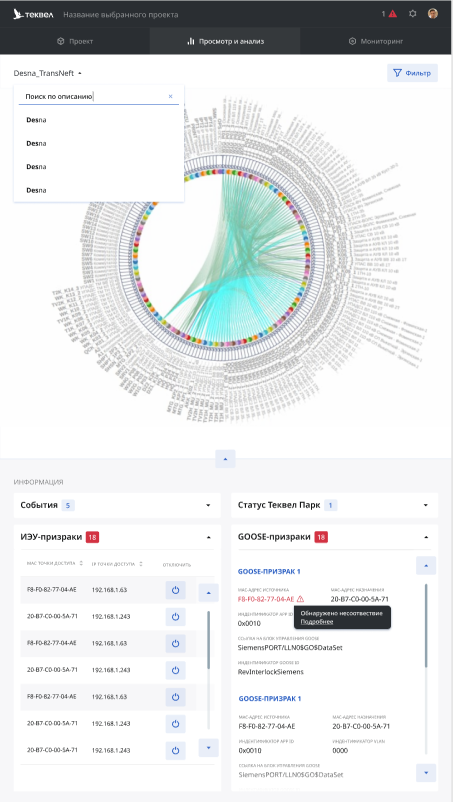 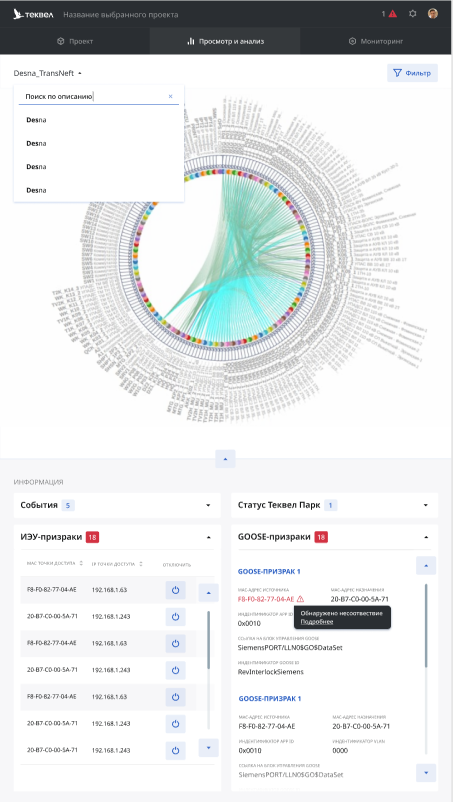 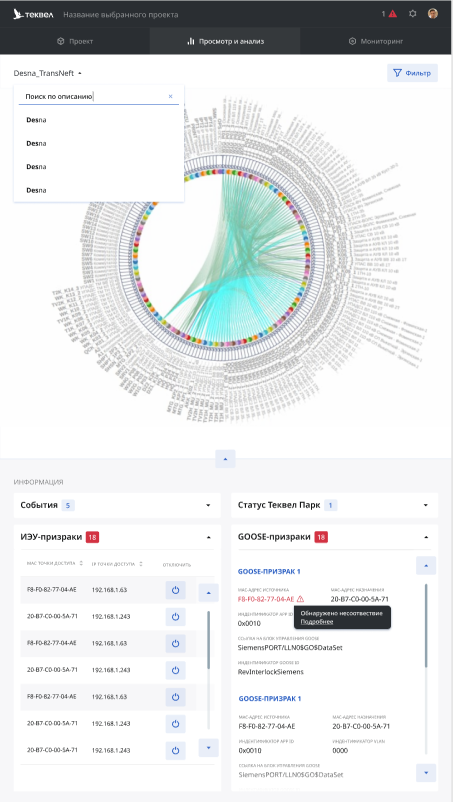 Установка на выделенном корпоративном сервере. 
Решение для анализа и приёмки проектов на базе сервера сетевой компании

Функции:
Аналогично версии TCS, но на сервере у заказчика
Установка на выделенном сервере на объекте с возможностью онлайн-мониторинга состояния

Функции:
Все функции версии TCC, а также
Проверка соответствия между данными в сети и утвержденной конфигурацией в течение всего жизненного цикла
Коммуникаций между устройствами
Мониторинг несанкционированного доступа и угроз
Аварийная регистрация событий
Мониторинг показателей качества электроэнергии
Облачная версия для анализа и визуализации проекта. Доступ для проектных организаций по подписке.

Функции:
Хранение SCD-файлов и организация коллективного доступа
Управление версиями SCD-файлов, отслеживание изменений и возврат к любой предыдущей версии
Валидация SCL-файлов, проверка целостности конфигурации, анализ на предмет наличия ошибок и недостатков конфигурации
Проверка четкости конфигурации и наличия возможностей для оптимизации
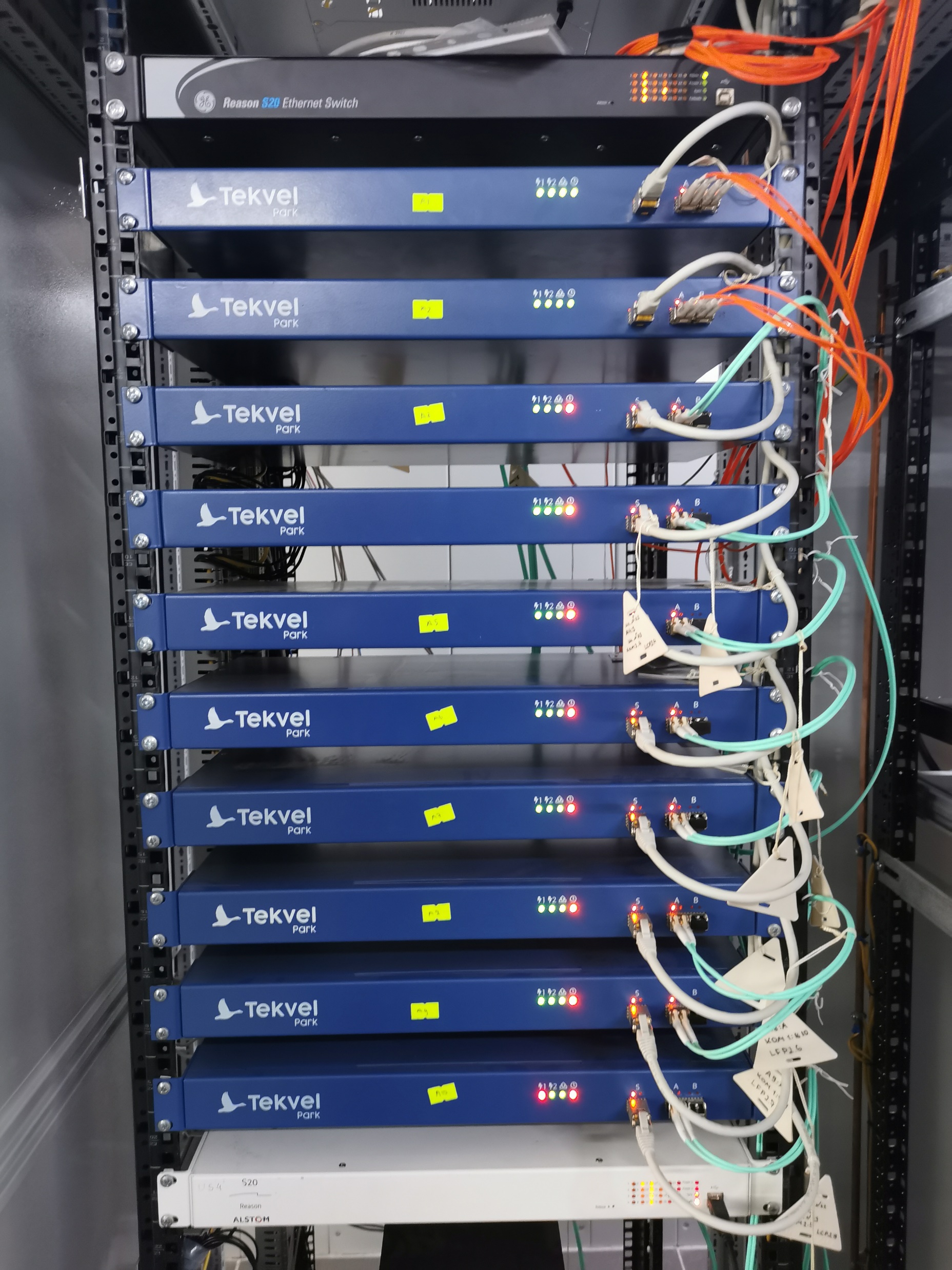 Эффект от применения Теквел Парк
Поставщик данных для систем кибер-
безопасности
Сбор и анализ статистических
данных по работе устройств
Регистрация и анализ
Аварийных событий
Мониторинг состояния
системы 24х7х365х10
Визуализация и автоматическая экспертиза проекта
Управление версиями
проекта
Сопоставление проекта
и фактически
работающей системы
Исключение ошибок при наладке
Сокращение затрат на организацию системы информационной защиты
Сокращение
сроков анализа аварий
Передача знаний между поколениями персонала
Автоматическая сводка по видам неисправностей оборудования
Уменьшение
ошибок
в проекте
Выявление
отказов оборудования
до того, как они приведутк негативным последствиям
Автоматическое заключениео корректности работы системы
Обеспечение целостности процесса проектирования и наладки
Сокращение
срока
экспертизы
Автоматический анализ по наиболее часто отказывающим элементамили системам
Предотвращение инцидентов, вызванных халатностью персонала
Сокращение
сроков ПНР
на объекте
Структурированная информациядля принятия обоснованных технических решений в дальнейшем
Анализ конкурентов
Внедрения
Версия TLS (на подстанции):
Россети: 20 проектов на подстанциях 35-110 кВ
Лукойл: 2 проекта на ПС 35 кВ
Транснефть: 2 проекта на ПС 110 кВ
Газпромнефть: 2 проекта на НПЗ
Гомельэнерго (Беларусь): 1 проект на ПС 330 кВ

Версия TCC (на сервере в ДЦ заказчика):
Россети Волга
Россети Сибирь
Россети Ленэнерго
Россети Урал

Версия TSC (на сервере Теквел):
Больше 200 пользователей в демо-режиме


Выручка от реализации проектов в 2020 г:
90 млн. руб.
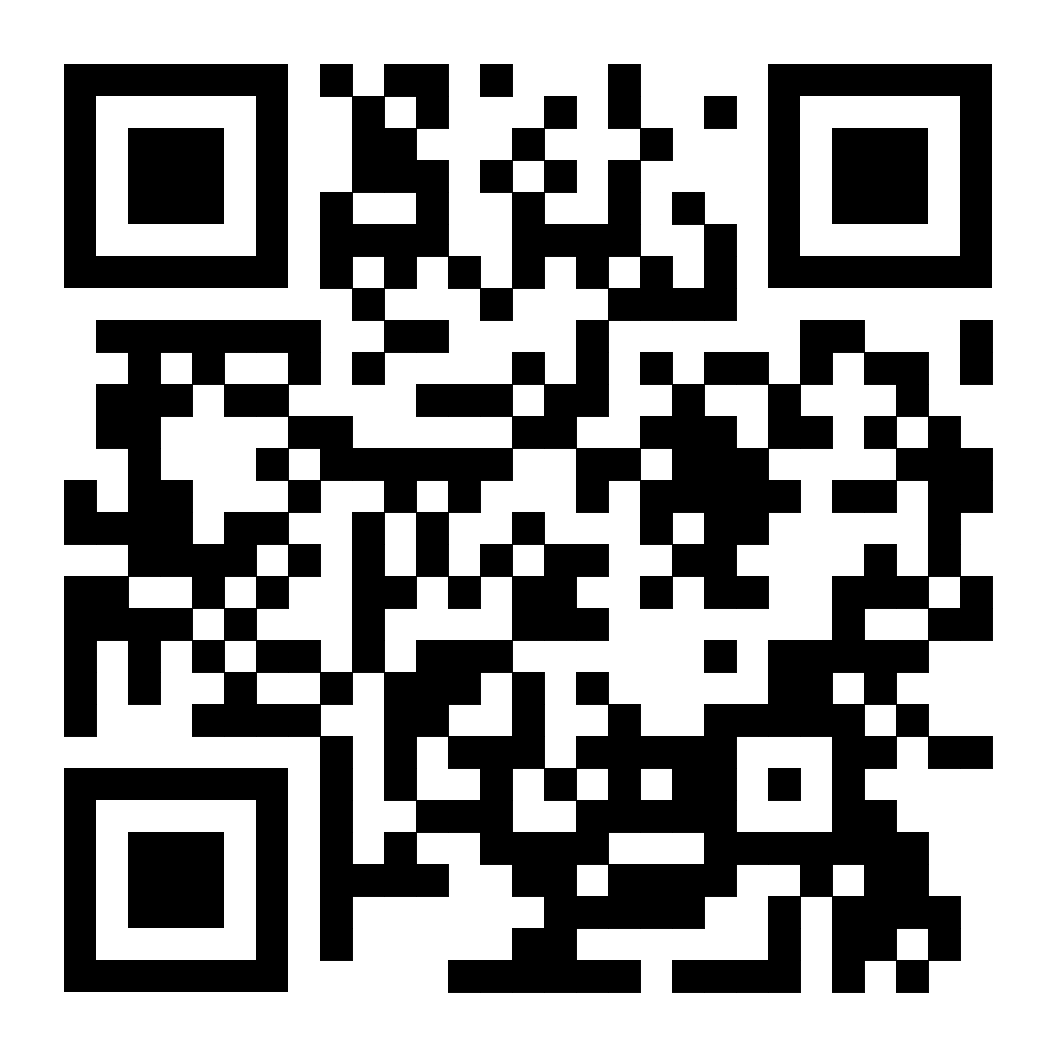 Спасибо!
Не запутайтесь в сетях цифровых подстанций!
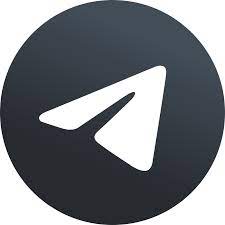 Алексей Аношин
Генеральный директор
tekvel.com
aao@tekvel.com    @anoshin